УПРАВЛЕНИЕ ФЕДЕРАЛЬНОЙ НАЛОГОВОЙ СЛУЖБЫ
 ПО ТОМСКОЙ ОБЛАСТИ
УСН: Актуальные вопросы применения специального налогового режима
Захарова Елена Владимировна
Начальник отдела оказания государственных услуг №1
Выбор системы налогообложения
На официальном сайте налоговой службы www.nalog.gov.ru 
запущен сервис «Выбор подходящей системы налогообложения»,
помогающий налогоплательщикам выбрать оптимальный режим 
налогообложения. Воспользоваться сервисом могут ИП, физлица,
не зарегистрированные в качестве ИП или организации

Для подбора в интерактивном режиме нужно выбрать свою категорию налогоплательщика, указать размер доходов и количество наемных работников. В зависимости от этих параметров будут предложены 
возможные налоговые режимы.

Уведомление о переходе на УСН (форма 26.2-1) подается 
не позднее 30 календарных дней с даты регистрации/не позднее 31.12 года, предшествующего переходу;
Уведомление об изменении объекта (форма 26.2-6) – не позднее 15 января.
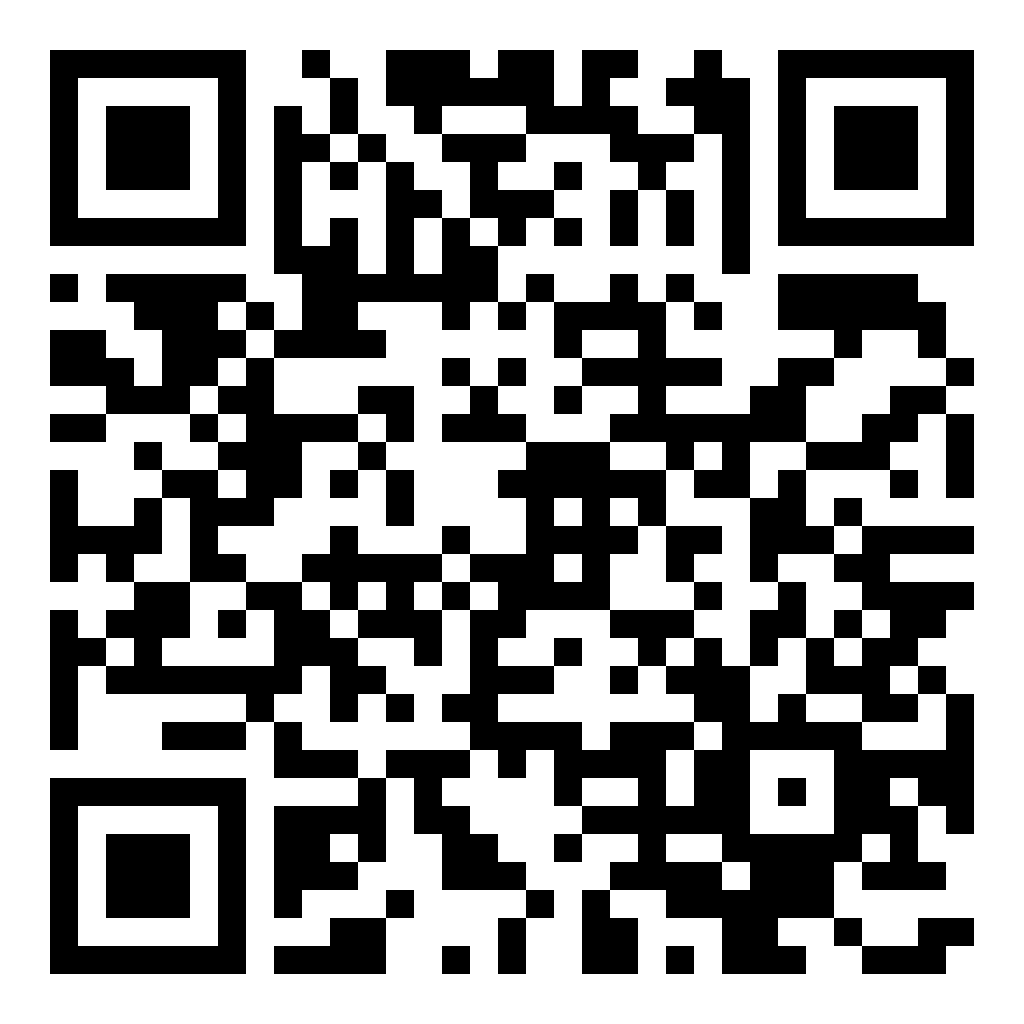 2
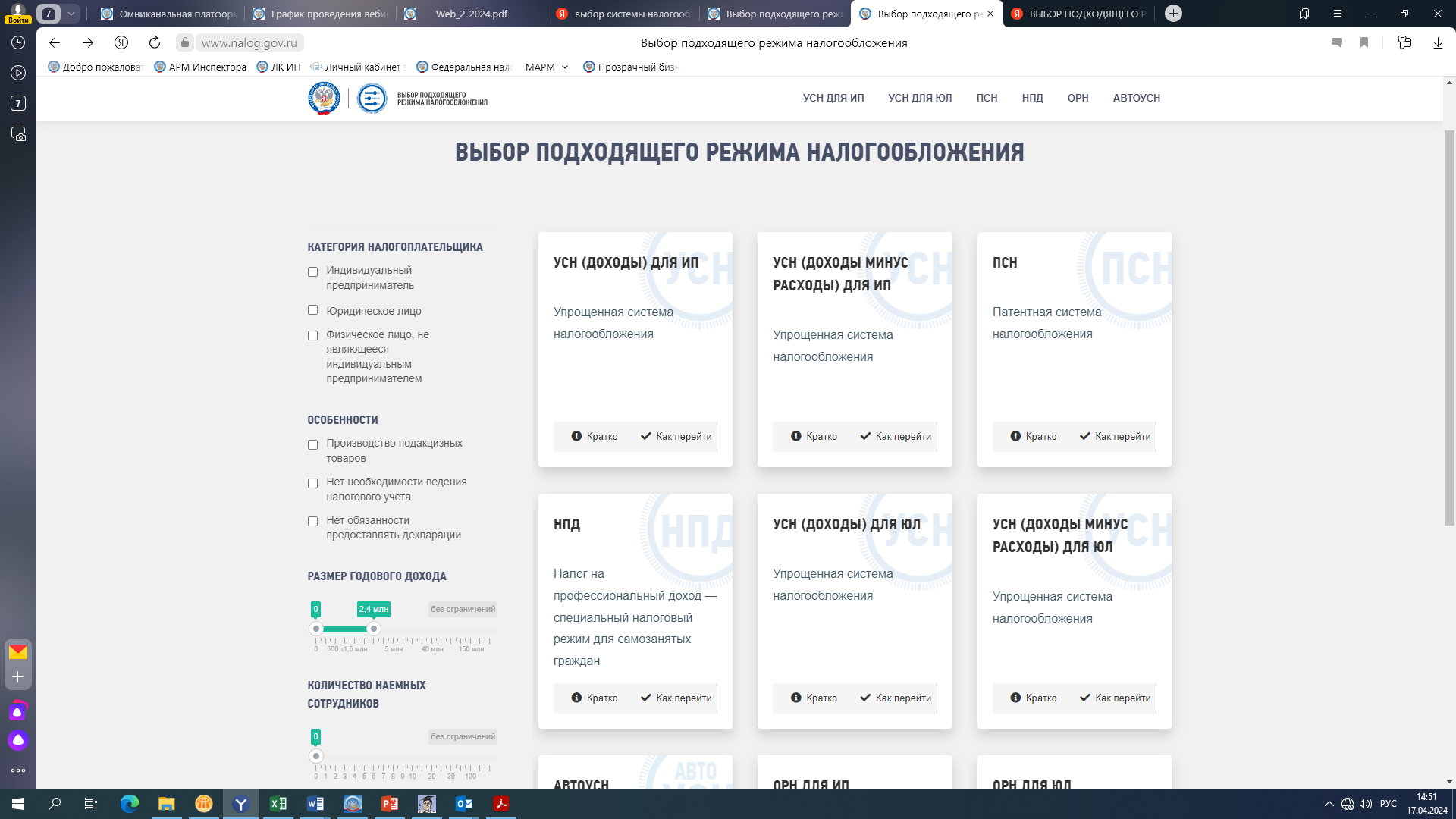 3
УСН: СТАВКИ НАЛОГА В 2024 ГОДУ
4
УСН
5
ЛК ИП
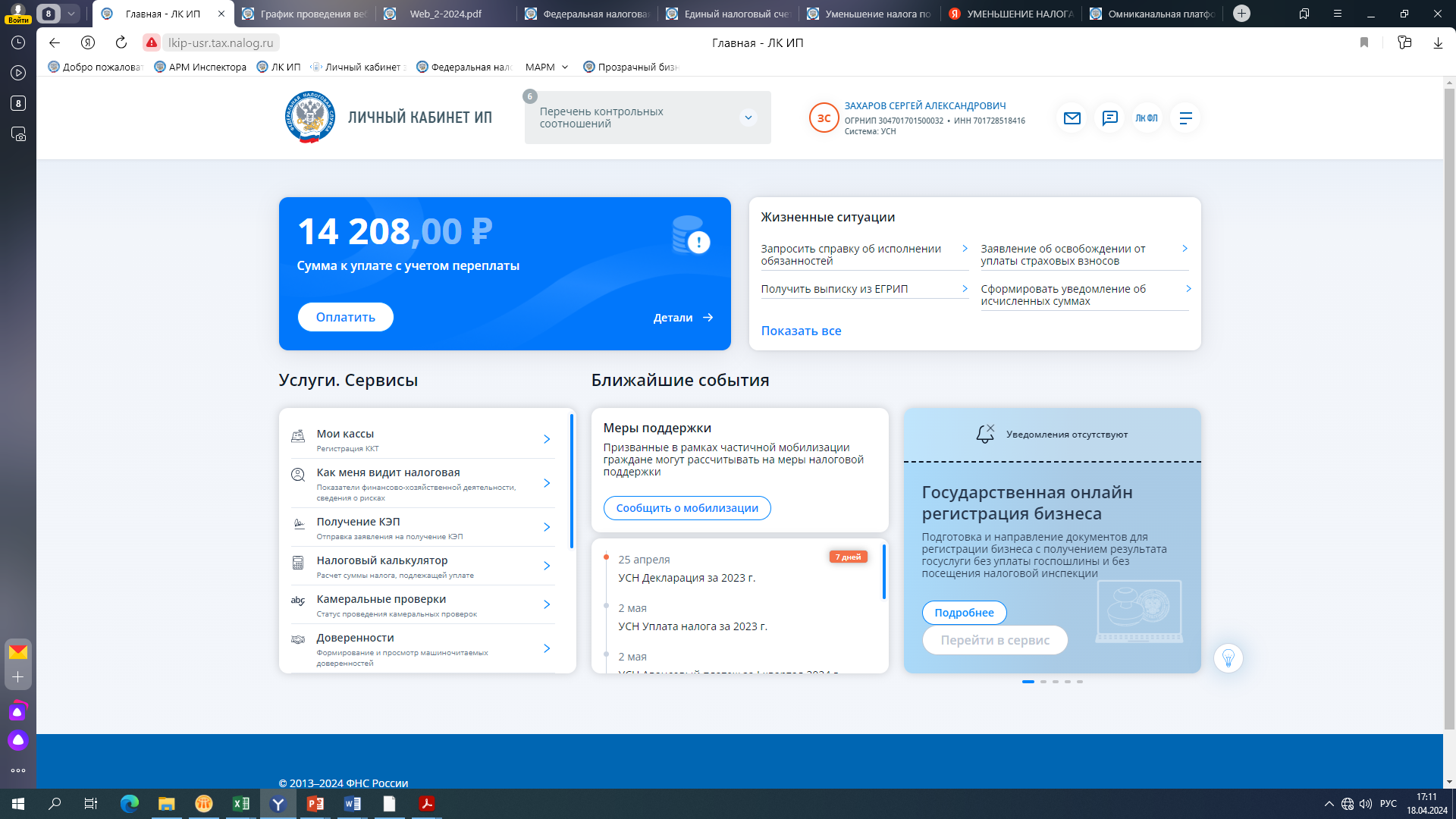 6
ЛК ИП
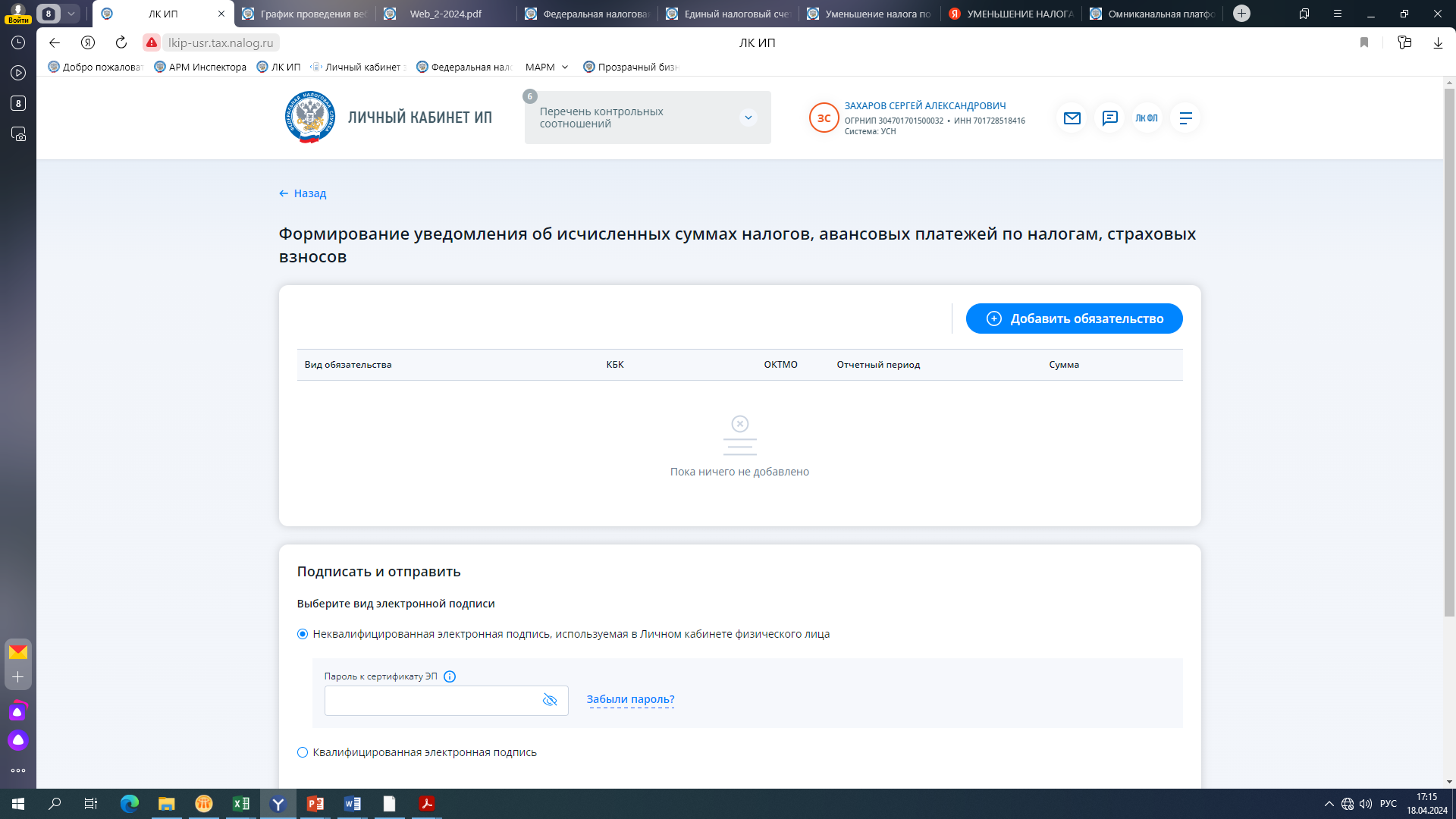 7
ЛК ИП
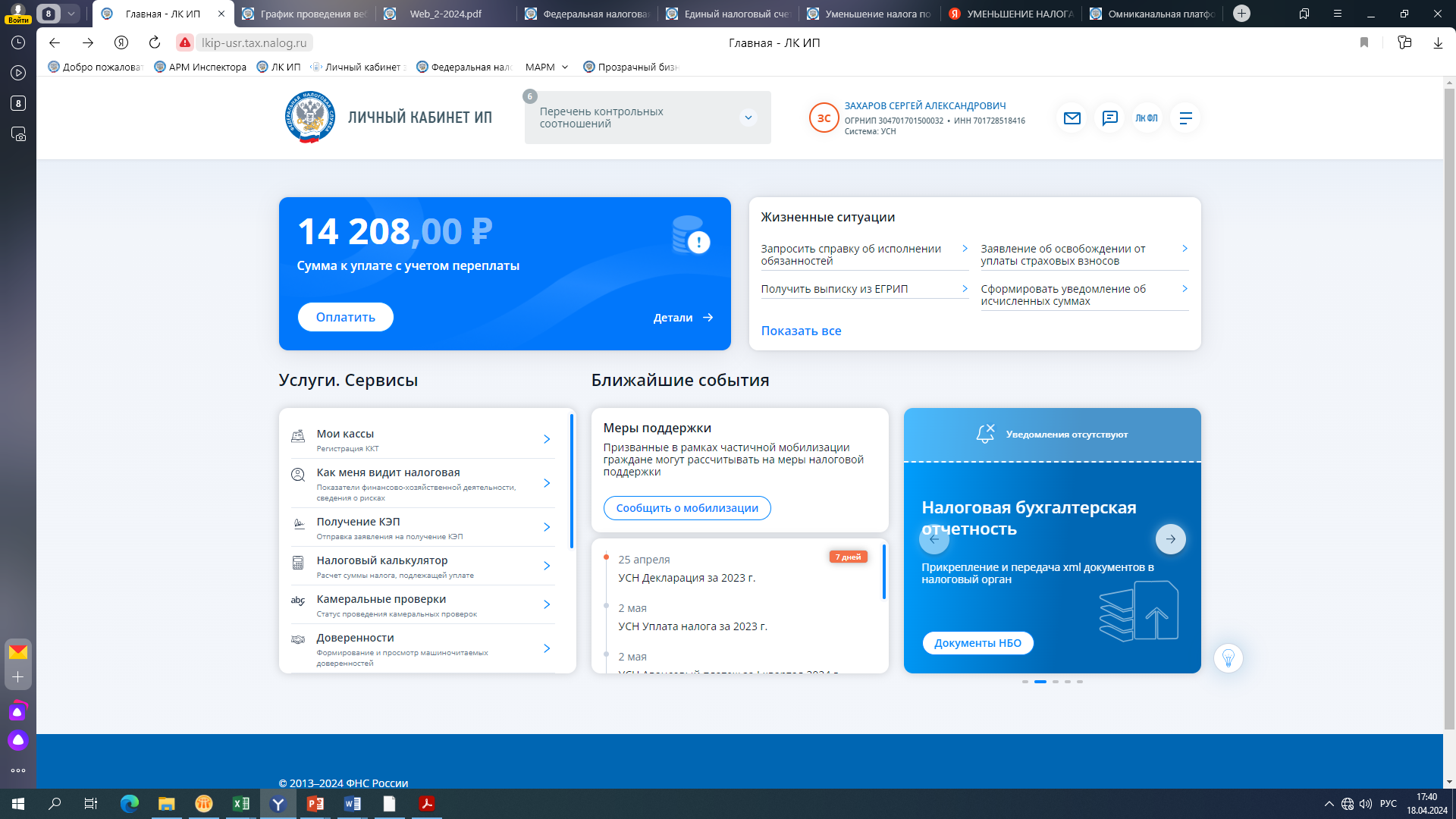 8
Уведомление об исчисленных суммах налогов,                                  авансовых платежей, страховых взносов
Форма (КНД 1110355) утверждена Приказом ФНС России от 02.11.2022 № ЕД-7-8/1047
Срок представления – не позднее 25 числа месяца, в котором установлен срок уплаты
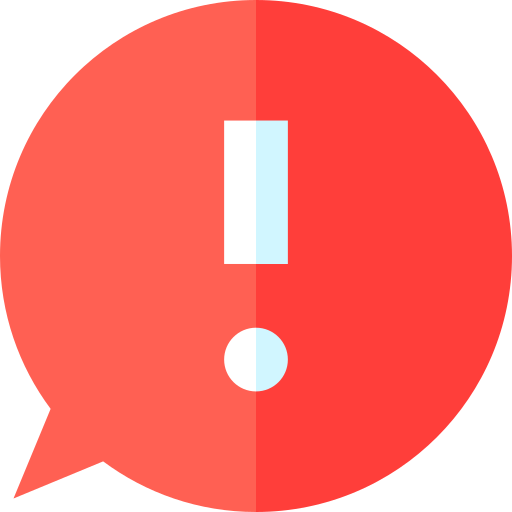 При отсутствии суммы к уплате, уведомление не предоставляется
9
Уведомление об исчисленных суммах налогов,                                  авансовых платежей, страховых взносов
Памятка по порядку представления уведомления об исчисленных суммах налогов, авансовых платежей по налогам, сборов, страховых взносов для налогоплательщиков Томской области Главная страница/Контакты / Инспекции/ Обособленное подразделение УФНС России по Томской области г. Томск/ Информационные материалы для налогоплательщиков
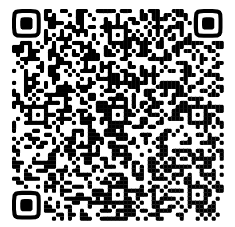 Памятка по КБК и
срокам представления уведомления об исчисленных суммах налогов, размещена 
на сайте ФНС России на промостранице 
«Все о ЕНС»
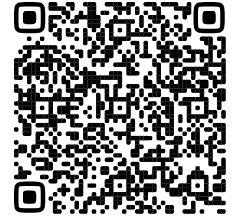 10
Образец заполнения Уведомления по сроку 25.04.2024
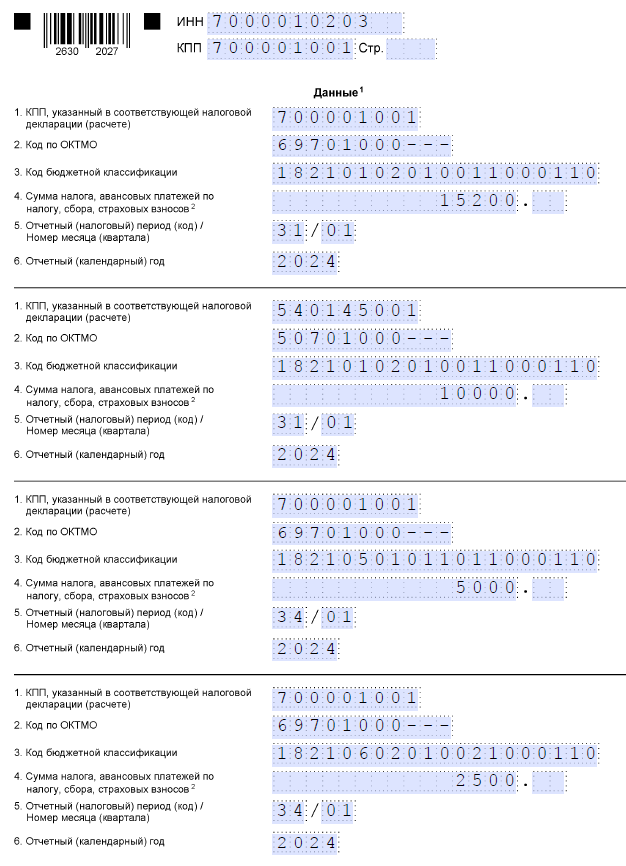 НДФЛ, удержанный за период с 01.04 по 22.04.2024) по «голове» организации
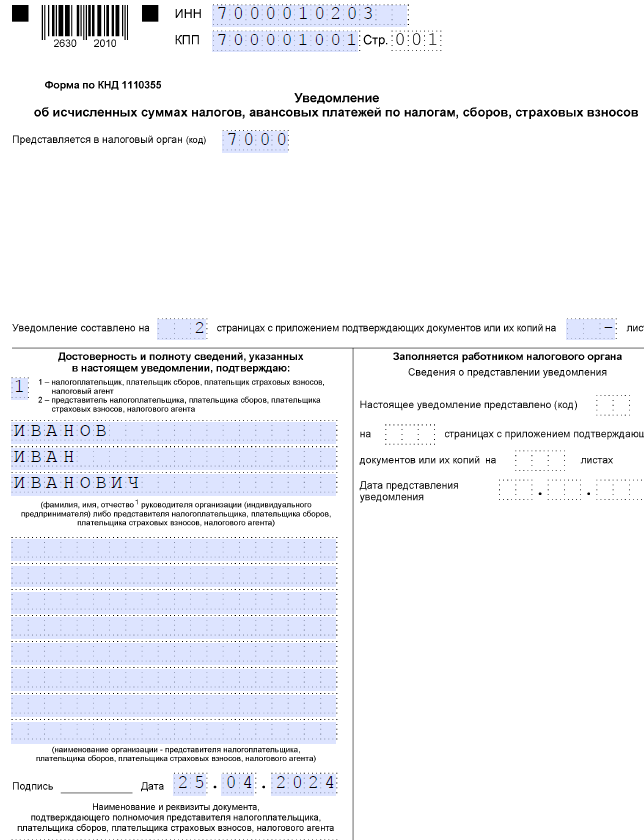 НДФЛ, удержанный за период
 с 01.04 по 22.04.2024) по обособ.подразделению
Аванс за 1 кв. по УСН
Аванс за 1 кв. по налогу на имущество
11
Оформление платежного документа при уплате ЕНП
Порядок заполнения платежных документов, в том числе на уплату налоговых платежей, установлен Приказом Минфина от 12.11.2013 №107н (в ред. Приказа от 30.12.2022 N 199н действует с 11.02.2023).
Пункт 4 Правил (приложение №2 к Приказ №107н) - оформление ПД, на основании которых формируются уведомления об исчисленных суммах (распоряжение)

в поле 101 – статус налогоплательщика, как организации, так и индивидуальному предпринимателю необходимо указать статус «01»;

в поле 104 всегда указывается  
КБК 182 01 06 12 01 01 0000 510

в поле 105 указывается «0»;
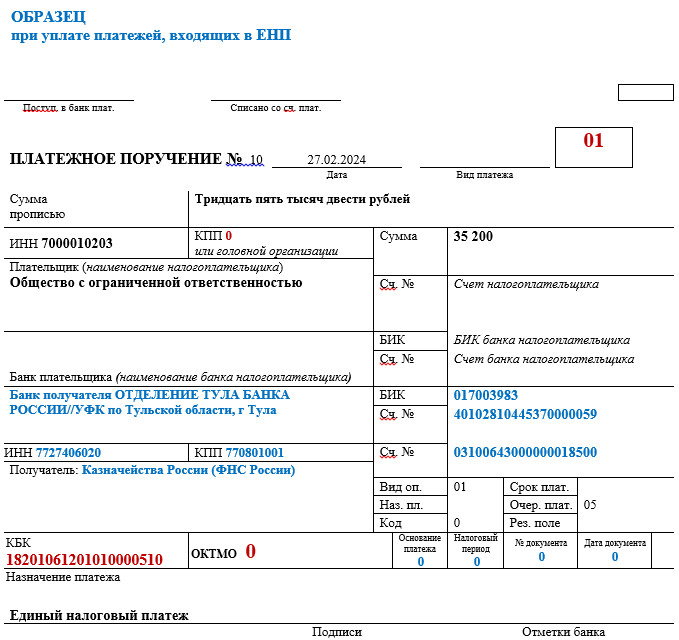 0
12
СПАСИБО  ЗА  ВНИМАНИЕ
13